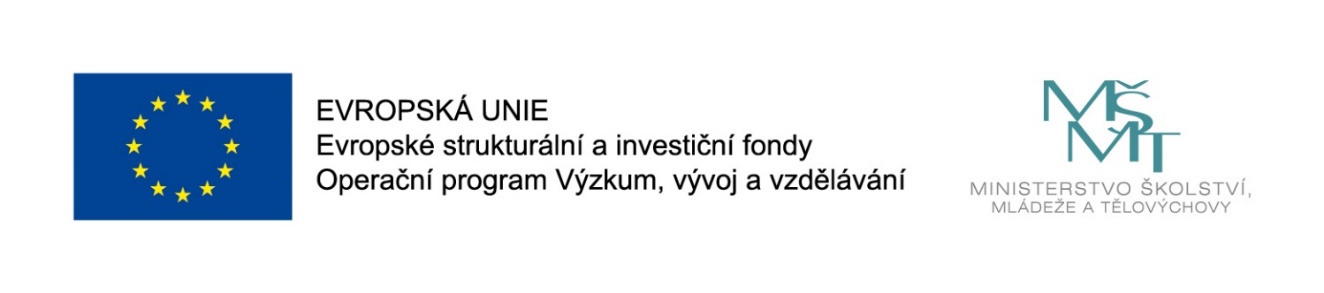 Názevprezentace
Prezentace předmětu:
Marketing of services

Vyučující:
Ing. Michal Stoklasa, Ph.D.
Ing. Martin Klepek, Ph.D.
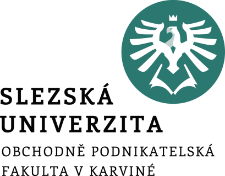 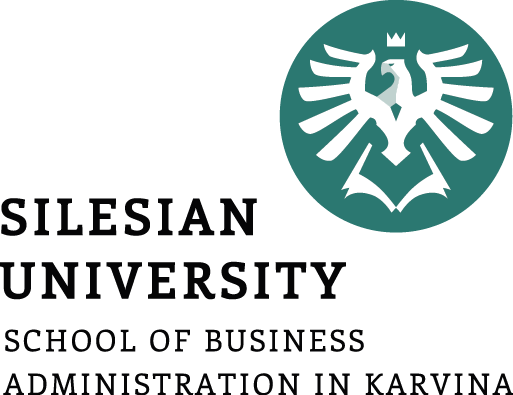 Nature of services 2
The aim of this presentation is to describe the nature of services and its value for economy and potential for growth
.
Martin Klepek
Garant předmětu
Michal Stoklasa
Přednášející
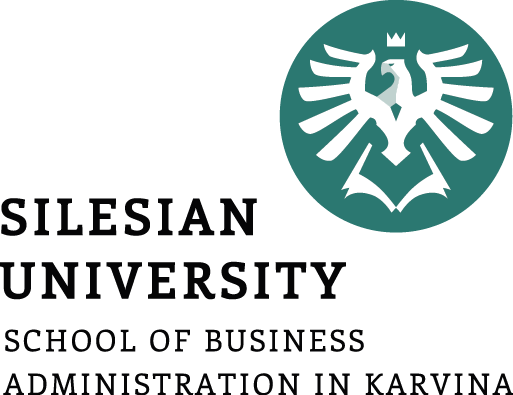 Nature of services 2
Cervice classification in the history of thoughts.
Reasons for growth in services
Role of services in the economy
.
Lecture structure
Reasons for service growth
Consumer affluence 
Due to the fast rise in the income of consumers, they are attracted towards the new areas like clubs, health clubs, domestic services, travel and tourism, entertainment, banking, investment, retailing, insurance, repairs, etc. and these are growing much faster than ever before. There is a significant change in the pattern of family expenditure.
4
CLASSIFICATION OF SERVICE
The service sector can best be characterized by its diversity. 
Service organisations range in  size  from  huge  international  corporations  in  such  fields  as  airlines,  banking,  insurance, telecommunication, hotel chains, and freight transportation to a vast array of locally owned and operated small businesses, including restaurants, laundries, taxis, and numerus business to business  services.  
Franchised  service  outlets-  in  fields  ranging  from  fast  food  to  book keeping-  combine  the  marketing  characteristics  of  a  large  chain  that  offers  a  standardised product with local ownership and operation of a specific facility.
5
CLASSIFICATION OF SERVICE
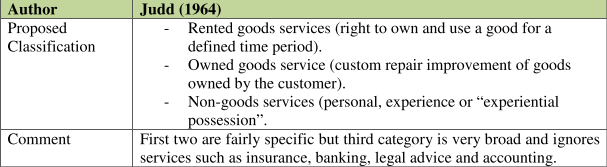 Source: Urbánek (2014)
6
CLASSIFICATION OF SERVICE
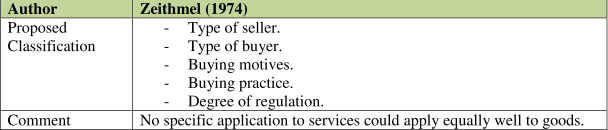 Source: Urbánek (2014)
7
CLASSIFICATION OF SERVICE
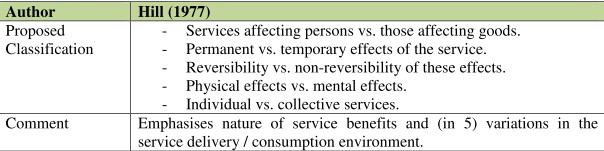 Source: Urbánek (2014)
8
CLASSIFICATION OF SERVICE
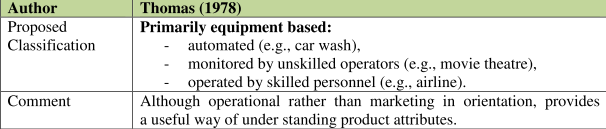 Source: Urbánek (2014)
9
CLASSIFICATION OF SERVICE
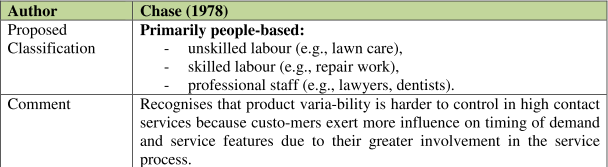 Source: Urbánek (2014)
10
CLASSIFICATION OF SERVICE
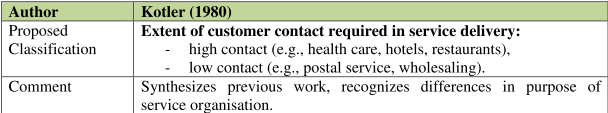 Source: Urbánek (2014)
11
CLASSIFICATION OF SERVICE
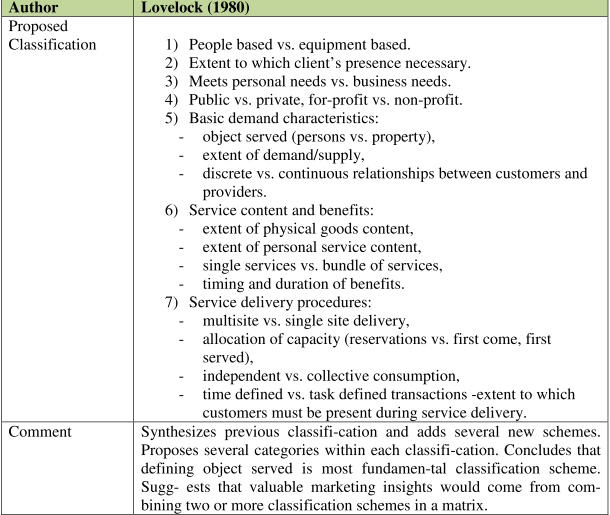 12
Source: Urbánek (2014)
CLASSIFICATION OF SERVICE
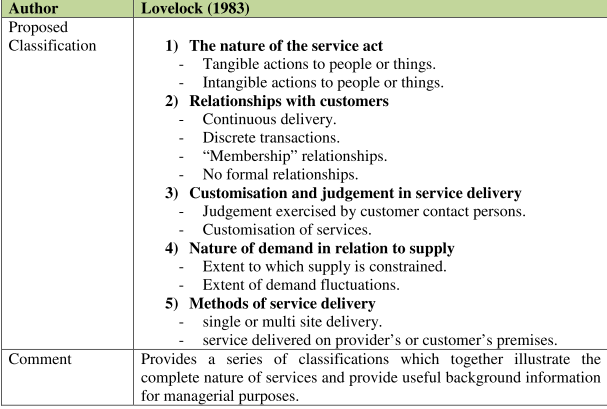 Source: Urbánek (2014)
13
CLASSIFICATION OF SERVICE
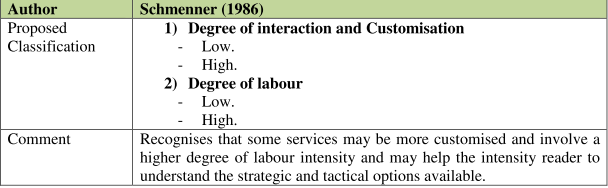 Source: Urbánek (2014)
14
CLASSIFICATION OF SERVICE
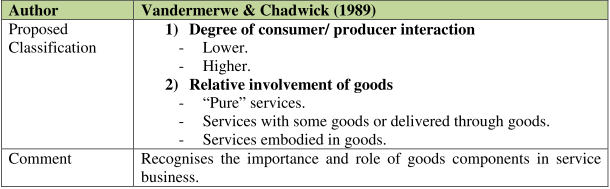 Source: Urbánek (2014)
15
Service episodes
Service episodes are defined as an event or interaction that has a clear starting-point and an ending-point. 
An episode can involve several interactions or acts. 
For example, a consumer who has travelled with a particular airline on a number of routes can represent an episode. This episode can consist of a number of interactions  or  acts  including  check-in,  boarding  a  plane,  interacting  with in-flight staff and so on. 
Therefore it is possible to distinguish between different acts within an episode. The importance of each of these acts may vary in explaining episode satisfaction.
16
[Speaker Notes: Gilmore (2003)]
Service episodes
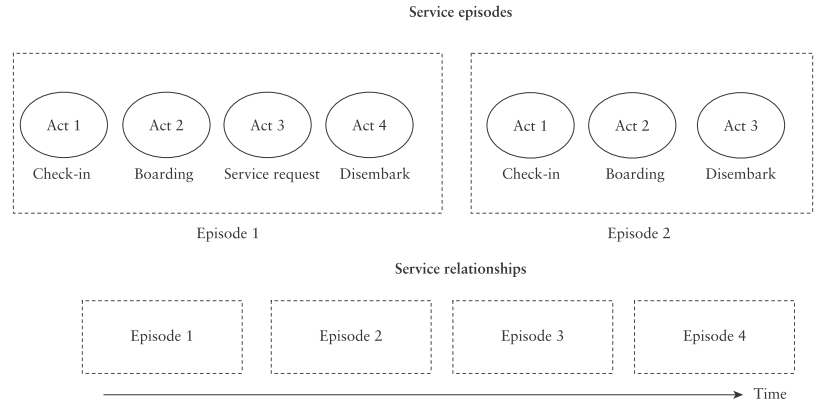 Source: Gilmore (2003)
17
CLASSIFICATION OF SERVICE
These classifications not only demonstrate the diversity of services but also suggest how  important it is in a specific situation to carefully  analyze the detailed nature of the service  operation. 
The general characteristics of services remain unchanged irrespective of the nature of service business where the customer is always a person or group of persons; the service is perceived more or less intangibly, some kind of interaction between the customer and some parts  of  the  production  system  of  the  service  provider-including  personnel,  technology,  or both – always occurs, and some kind of input from the customer is always required in the process
18
Reasons for service growth
Working women 
During the recent times a large number of women have come up in a variety of professions. 
The work performance of women in most of services sector like bank, insurance, airlines, etc. is highly appreciable. In short, women are getting involved in almost all male dominated activities. 
Due to increasing involvement of women in commercial activities, the services like domestic activities, fast food restaurants, marriage counselling, personal care, financial services, retailing, etc. have emerged in the recent times.
19
Reasons for service growth
Double income no kids (DINK) 
Dinks are the working couples who have consciously postponed parenthood plans indefinitely or in an increasing number of cases, have decided not to have any children ever.
The dink culture is getting stronger and spreading wider day by day. The realisation that parenthood is likely to result in more commitments at home and demands on their time, thereby slowing down their career plans and ambitions, make them postpone their parenthood plans. 
Whatsoever be their life style, they have double income and no kids, resulting in the emerging and enhancing of services like, entertainment, hotels and restaurants, career institutes, domestic services, travel resorts, personal care, ETA.
20
Reasons for service growth
Leisure time 
People do get some time to travel and holiday, and therefore, there is a need for travel agencies, resorts, hotels and entertainment. 
There are others who would like to utilise this time to improve their career prospects, and therefore, there is a need for adult education, distance learning, part time courses, etc.
21
Reasons for service growth
Greater life expectancy 
According to the World Development Report and World Human Resource Index, the life expectancy of people has increased significantly all over the world barring few developing countries. It may be due to the advancement in the medical technology, and greater awareness about health and education. Greater life expectancy invites opportunities in services like hospitals, Nursing Homes, entertainment, leisure services, investment banking and so on.
22
Reasons for service growth
Product innovations 
In the changing time the consumers have become more conscious of quality than cost. 
They  need  high  quality  goods  at  par  with  international  standards.  Having  this  in  mind  the manufacturers have focused their attention on quality improvement, innovations, etc. In this process many more services have emerged on account of product innovation. 
Some of them are servicing services, repairs, computer, training and development, education, etc.
23
Reasons for service growth
Product complexity 
A  large  number  of  products  are  now  being  purchased  in  households  which  can  be serviced only  by specialised persons e.g.  water  purifiers, microwave oven, computers, etc., giving rise to the need for services. 
The growing product complexities create greater demand for skilled specialists to provide maintenance for these complex products and brings out other services like expert advise, consultancy services, etc.
24
Reasons for service growth
New young youth 
Every new generation has its own characteristics and enjoys a different life style. 
There is  a  lot  of  difference  between  the  generations  in  respect  to  their  living  conditions/  styles, maturity, thinking, attitudes, behaviour, beliefs, satisfactions, performance values and so on. 
Today’s  generation  with  all  these  changes  provide  more  opportunities  to  services  like entertainment, fast food, computers, travel, picnic resorts, educational institution, counselling, retailing, etc.
25
Reasons for service growth
Resource scarcity and ecology 
As the natural resources are depleting and need for conservation is increasing, we have seen  the  coming  up  of  service  providers  like  pollution  control  agencies,  car  pools,  water management, etc.
26
Reasons for service growth
Corporate crowd 
The  phenomena  of  globalisation,  privatisation  and  liberalisation  coupled  with  faster urbanization have created the corporate world crowd and its support services. This crowd is responsible in bringing the new services, and redefining the old ones. The services like hotels and restaurants, banking, insurance, travel and tourism, advertising, airlines, courier services, marketing research, health care, legal services, etc. will emerge and flourish more and more.
27
ROLE OF SERVICES IN ECONOMY
There  is  a  growing  market  for  services  and  increasing  dominance  of  services  in economies worldwide. 
Services are a dominant force in countries around the world as can be seen in the global feature. 
The tremendous growth and economic contributions of the service sector have drawn increasing attention to the issues and problems of service sector industries.
28
ROLE OF SERVICES IN ECONOMY
There was a time when it was believed that the industrial revolution was the only solution to the  problems  of  poverty,  unemployment  and  other  ills  of  society.  
Now,  however,  the service sector promises to fulfil the task. 
Services touch the lives of every person every day whether  it  is  in  the  field  of  food  services, communication,  leisure  ser-vices,  maintenance services, travel, amusement parks, to name only a few.
29
ROLE OF SERVICES IN ECONOMY
Services are increasingly being used by the corporate as well as the household sector. 
This emphasis on services and its increasing use has not happened overnight - it started in the twentieth  century  especially  after  the  end  of  World  War  II.  
Due  to  large  scale  destruction during  the  war,  a  lot  of  economic  activities  had  to  be  carried  out  to  bring  the  war  torn economies back on road. World War II marked as milestone in the explosive rise of service industries.
30
ROLE OF SERVICES IN ECONOMY
Throughout  the  second  half  of  the  twentieth  century  services  industries  have attained considerable growth in most western nations. 
After Green Revolution and Industrial revolution, the next possible popular revolution will be in the field of service sector. 
In Green revolution  the  man  learnt  to  use,  exploit  and  interact  with  nature  (i.e.,  land  and  natural resources).
31
ROLE OF SERVICES IN ECONOMY
In Industrial revolution man learnt to use, exploit and interact with equipments and machines for development.  In  case of services,  man is learning to use,  exploit and interact with other man-made resources for development.
32
ROLE OF SERVICES IN ECONOMY
In the present day world the service sector is growing at a phenomenal rate and termed as  ‘sunrise  sector  of  the  economy’.  
Folowing table depicts  the  share  of  services  in  GDP  as compared  with  agriculture  and  industry  dividing  the  world  in  three  groups;  low  income, middle income and high income.
33
ROLE OF SERVICES IN ECONOMY
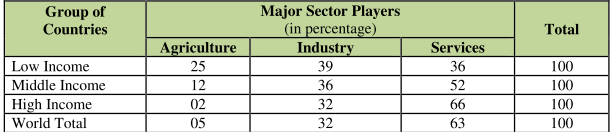 Source: Urbánek (2014)
34
ROLE OF SERVICES IN ECONOMY
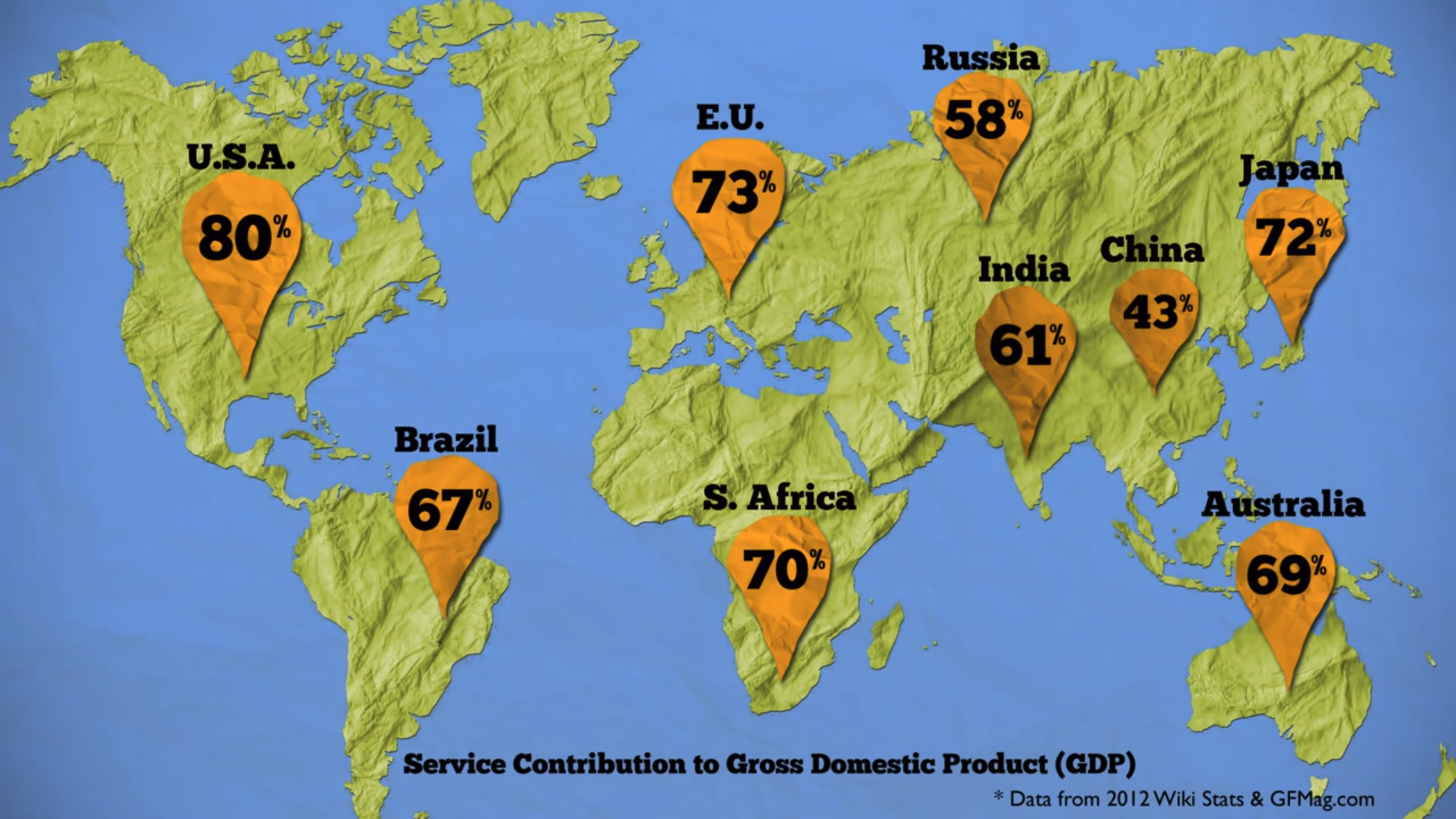 35
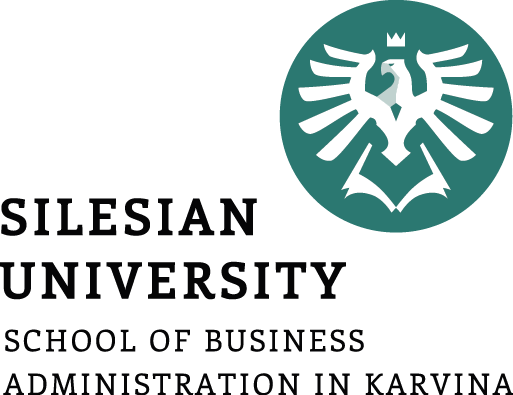 Summary
There  is  a  growing  market  for  services  and  increasing  dominance  of  services  in economies worldwide. We have discussed thi issue in this presentation.
Services are a dominant force in countries around the world as can be seen in the global feature. 
The tremendous growth and economic contributions of the service sector have drawn increasing attention to the issues and problems of service sector industries. 
There was a time when it was believed that the industrial revolution was the only solution to the  problems  of  poverty,  unemployment  and  other  ills  of  society